Addressing Barriers to 
Learning and Teaching &
Re-engaging Disconnected Students


Transforming Student & Learning Supports by
Developing a Unified, Comprehensive, & Equitable System of Learning Supports
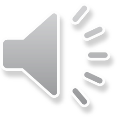 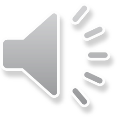 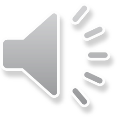 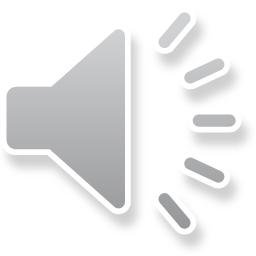 1
The Imperative

Why is a focus on transforming student & 
learning supports imperative?


As the Carnegie Task Force on Education stressed:

While school systems are not responsible for   
   meeting every need of their students,

	 when the need directly affects learning, 
		the school must meet the challenge.
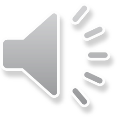 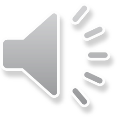 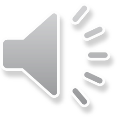 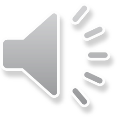 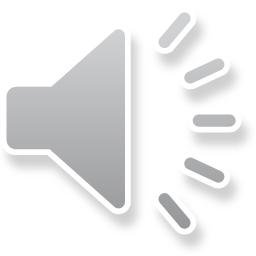 UCLA
Why is transforming student & learning supports imperative for school improvement policy?
Because such supports are essential in meeting such major challenges as

student dropout rates
teacher turnover 
achievement gaps
low performing schools 
reducing the toll of high stakes testing on 
	schools & students
overcoming the plateau effect

Teachers shouldn’t be expected to do it alone!
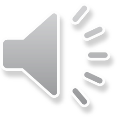 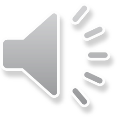 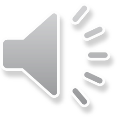 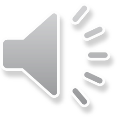 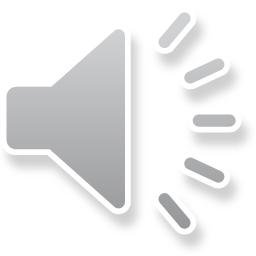 3
We frame these challenges within the context of 
   Addressing Barriers to Learning and Teaching
Range of Learners
Motivationally
 ready and able
No barriers
Prevailing
Teaching Practices
Outcomes
Desired 
by Society
Not very
	motivated/
	lacking
	prerequisite
        skills/
	different rates
	& styles/
	minor
	vulnerabilities
Barriers
to
Learning,
Development, 
Parenting,
Teaching
Avoidant/
very deficient
in capabilities
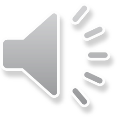 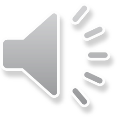 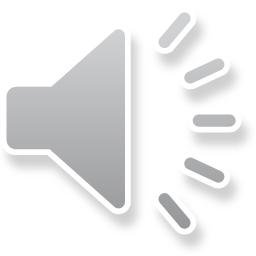 4
Addressing the Full Range of Barriers to 
Learning/Development/Parenting/Teaching
For most youngsters, it’s more about
Environmental Conditions
Neighborhood 
Family 
School and Peers
than it is about
Individual deficits

And, of course,  a holistic approach emphasizes the importance of also 
>Developing protective buffers (strengths, resiliency)
>Promoting Full Development
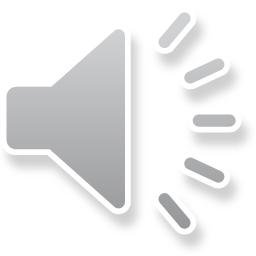 5
II. What has been the long-standing approach to student problems in districts and schools?
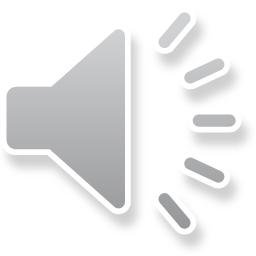 6
Current approach to addressing barriers at schools
Psychological Testing
Clinic
After-School Programs
HIV/Aids Prevention
Pupil Services
Health Services
Violence & Crime Prevention
Physical Education
Special Education
Health
Education
Nutrition Education
Juvenile Court Services
District
School Lunch Program
Community-Based Organizations
Drug Prevention
Counseling
Mental Health Services
Drug Services
Social Services
Pregnancy Prevention
Codes of 
Discipline
Smoking Cessation for Staff
HIV/AIDS Services
Child Protective Services
Talk about fragmented!!!
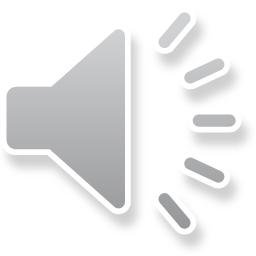 7
Why the fragmentation?
The fragmentation is a symptom of the reality that efforts to provide supports to address barriers are Marginalized in policy and practice.

This leads to

Fragmentation

Poor cost-effectiveness (up to 25% of a school budget used in too limited and often redundant ways)

Counterproductive competition for sparse resources (among school support staff and with community-based professionals who link with schools)
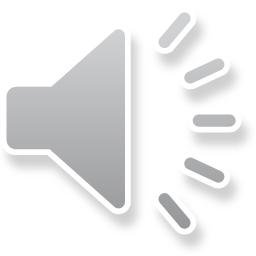 8
Here’s a look at the Marginalization
Prevailing school improvement policy primarily focuses on 
instruction and management. 

			Other concerns are seen as supplementary.
Direct  Facilitation of             	Learning & Development
Concern for Safe schools & 
Some Student  & Family Assistance
Besides offering a small amount of school-owned student "support” services, schools outreach to the  community to add a few school-based / linked services.
Instructional  Component
Management Component
Governance and Resource Management
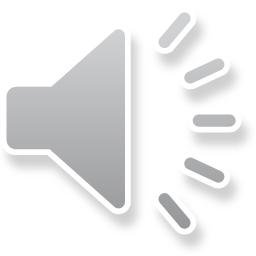 9
III. Expanding School Improvement Policy & Reframing Student and Learning Supports  

Clearly, there are some student and learning supports;
	 what’s missing is a dedicated, unified, and 	comprehensive component directly focused on:

	(1)  addressing barriers to learning and teaching
AND
	(2) re-engaging students who have become 
		   disconnected from classroom instruction 		   and schools
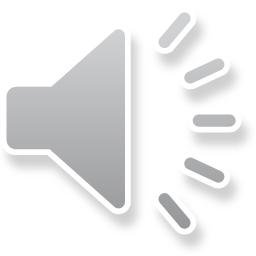 10
The need is to expand to a three-component policy framework with the intent of developing a unified, comprehensive,
 & equitable system of student and learning supports
Direct Facilitation of Learning
     (Instructional Component)
Addressing Barriers to Learning/Teaching   
	 (Enabling or Learning Supports Component)
Examples of Initiatives, programs and services 
    at schools that belong under the umbrella  
          
>positive behavioral supports 

>programs for safe and drug free schools 

>bi-lingual, cultural, and other diversity programs

>compensatory education programs

>family engagement programs

>special education programs

>mandates stemming from the No Child Left 
  Behind Act & other federal programs
Governance and Resource Management
 (Management Component)
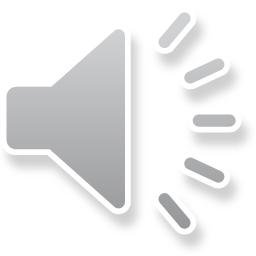 UCLA
IV. Toward a Unified, Comprehensive, & Equitable System of  Interventions
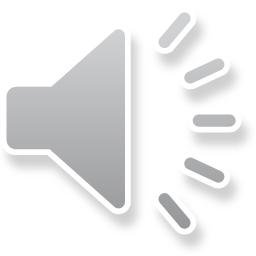 12
A Unifying Concept for Working with Schools
Range of Learners
Motivationally 
      ready and able


      Not very
      motivated/
      lacking
      prerequisite
      skills/
      different rates
      & styles/
      minor
      vulnerabilities


      Avoidant/
      very deficient
      in capabilities
Instructional
Component

Classroom
Teaching
+
Enrichment
Activity
No barriers
Desired
Outcomes

  (High Expectations
& Accountability)
Enabling or 
	Learning 
	Supports
    Component

Addressing
     Interfering 
     Factors

(2) Re-engaging
    Students in
    Classroom 
    Instruction
Barriers
To
Learning,
Development, 
Teaching
(High Standards)
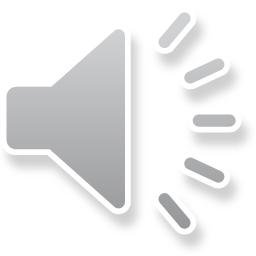 13
A Comprehensive Intervention Framework for Student and Learning Supports
Consists of 

a full Continuum of Interventions
	&
An organized and delimited
set of Content Arenas
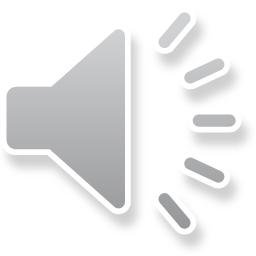 14
Levels of Intervention Continuum:
Interconnected Subsystems for 
Meeting the Needs of All Students
School Resources
 (facilities, stakeholders, 
  programs, services)
Community Resources
   (facilities, stakeholders, 
     programs, services)
See examples
available from 
UCLA Center
See examples
available from 
UCLA Center
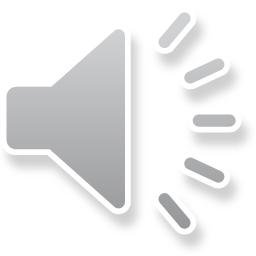 15
Levels of Intervention Continuum:
Interconnected Subsystems for 
Meeting the Needs of All Students
School Resources
 (facilities, stakeholders, 
  programs, services)
Community Resources
   (facilities, stakeholders, 
     programs, services)
Subsystems for Promoting
Healthy Development & 
Preventing Problems
primary prevention – includes
 universal interventions
(low end need/low cost
per individual programs)
See examples
available from 
UCLA Center
See examples
available from 
UCLA Center
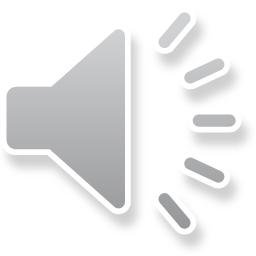 16
Levels of Intervention Continuum:
Interconnected Subsystems for 
Meeting the Needs of All Students
School Resources
 (facilities, stakeholders, 
  programs, services)
Community Resources
   (facilities, stakeholders, 
     programs, services)
See examples
available from 
UCLA Center
See examples
available from 
UCLA Center
Subsystem of Early Intervention
early-after-onset – includes 
selective & indicated interventions
(moderate need, moderate
cost per individual)
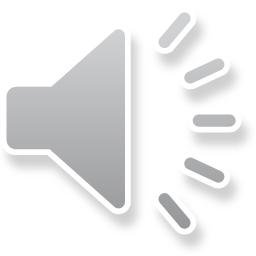 17
Levels of Intervention Continuum:
Interconnected Subsystems for 
Meeting the Needs of All Students
School Resources
 (facilities, stakeholders, 
  programs, services)
Community Resources
   (facilities, stakeholders, 
     programs, services)
See examples
available from 
UCLA Center
See examples
available from 
UCLA Center
Subsystem of Care
treatment/indicated 
interventions for severe and
chronic problems
(High end need/high cost
per individual programs)
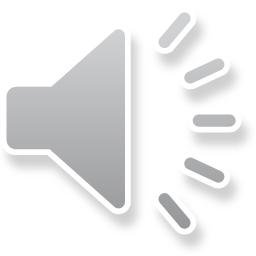 18
Levels of Intervention Continuum:
Interconnected Subsystems for 
Meeting the Needs of All Students
School Resources
 (facilities, stakeholders, 
  programs, services)
Community Resources
   (facilities, stakeholders, 
     programs, services)
Subsystems for Promoting
Healthy Development & 
Preventing Problems
primary prevention – includes
 universal interventions
(low end need/low cost
per individual programs)
See examples
available from 
UCLA Center
See examples
available from 
UCLA Center
Subsystem of Early Intervention
early-after-onset – includes 
selective & indicated interventions
(moderate need, moderate
cost per individual)
Subsystem of Care
treatment/indicated 
interventions for severe and
chronic problems
(High end need/high cost
per individual programs)
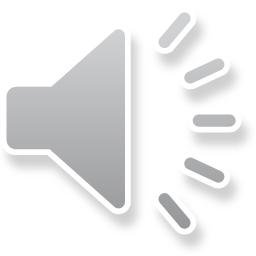 19
Categories of Basic Content Arenas for 
Student/Learning Supports Intervention
Classroom-Based
Learning Supports
Supports
for
Transitions
Student &
Family Special
Assistance
Home Involvement /
(Re)Engagement in Schooling
Crisis
Assistance &
Prevention
Community Outreach & Collaboration
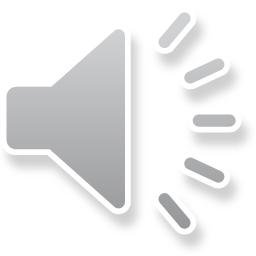 See Examples & Surveys from UCLA Center
20
Categories of Basic Content Arenas for 
Student/Learning Supports Intervention
Classroom-Based
Learning Supports
Examples:

    >Opening the classroom door

	>Personalizing instruction

		>Providing accommodations
			& special assistance
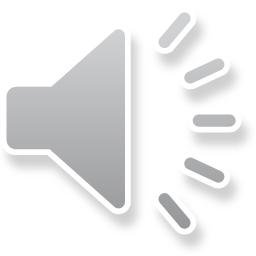 21
Categories of Basic Content Arenas for 
Student/Learning Supports Intervention
Supports
for
Transitions
Examples:

    >Grade & school matirculation

	>Before, during lunch, afterschool

		>Welcoming & social support
			for newcomers
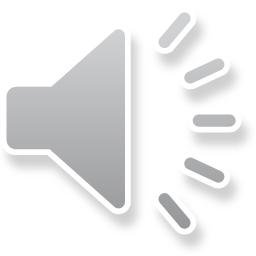 22
Categories of Basic Content Arenas for 
Student/Learning Supports Intervention
Examples:

    >Addressing basic survival needs

	>Helping address needs related to
		school success

		>Engaging the home in
			school improvement
Home Involvement /
(Re)Engagement in Schooling
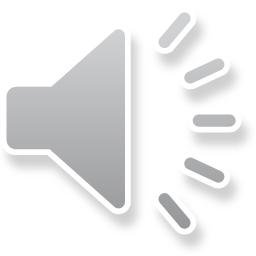 23
Categories of Basic Content Arenas for 
Student/Learning Supports Intervention
Examples:

    >Engaging community stakeholders
         to support schools

	>Weaving in community
	     resources to fill critical gaps
Community Outreach & Collaboration
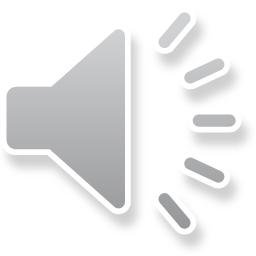 24
Categories of Basic Content Arenas for 
Student/Learning Supports Intervention
Examples:

    >crisis planning and response

	>aftermath assistance

		>preventing conflicts
Crisis
Assistance &
Prevention
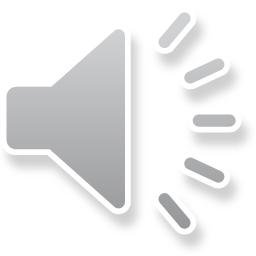 25
Categories of Basic Content Arenas for 
Student/Learning Supports Intervention
Student &
Family Special
Assistance
Examples:

    >Intervention referral

	>Assessment & triage

		>Specialized assistance
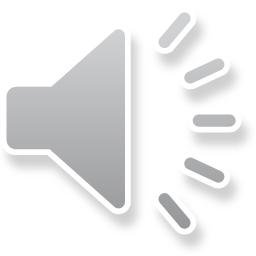 26
Combined Continuum and Content Arenas =
Unified & Comprehensive Intervention Framework
               Levels of Intervention
Subsystems for Early Intervention (Early after problem onset)
Subsystems for Promoting                     Healthy Development &                           Preventing Problems
Subsystems of    Care
Classroom-Focused
Enabling
Supports for Transitions
Home
Engagement
in Schooling
Content
Arenas
Community
Outreach/
Collaboration
Crisis Assistance & Prevention
Student & Family Special Assistance
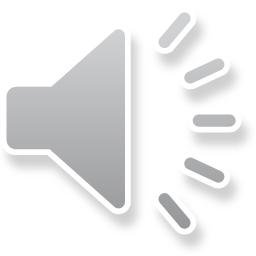 27
Activity:  Mapping & Analyzing Learning Supports
Needed: An operational infrastructure
       
Continuum
Classroom-Based
Learning Supports
Supports
for
Transitions
Student &
Family Special
Assistance
Operational
Infrastructure
 >Component
    Leader 
 >Leadership Team
 > workgroups
Home Involvement /
(Re)Engagement in Schooling
Crisis
Assistance &
Prevention
Community Outreach & Collaboration
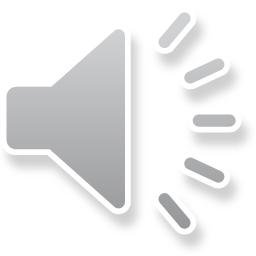 28
Ensuring the Operational Infrastructure at Schools, LEAs, and SEAs has a Leader and Staff Focused on Planning & Developing 
a Learning Supports Component


>Administrative Leader for Learning Supports Component

>Learning Supports Leadership Team

>Workgroups
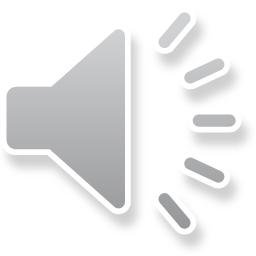 29
Differentiating a Case-Team from a
Learning Supports Component Leadership Team
What a school probably has is
       a Team Focused on 
       Specific Individuals &
	Discrete Services
What a school also needs is a	
 Leadership Team for Developing
a Unified & Comprehensive System of Learning Supports
Possibly called:

 Learning Supports Resource Team 

 Learning Supports Component 
  Leadership Team

 Learning Supports Component 
  Development Team
Sometimes called:

 Child/Student Study Team

 Student Success Team

 Student Assistance Team

 Teacher Assistance Team

 IEP Team
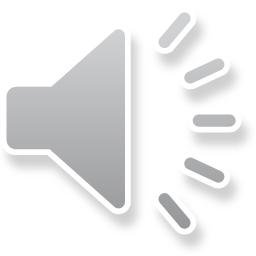 30
[Speaker Notes: “When we present the need for a Learning Supports Leadership Team, some folks respond: 

	‘We already have teams focused on student supports.’  

What they usually are referring to is their case-oriented teams focused on specific individuals and discrete services (e.g., often labeled as indicated in the slide). 

In contrast, we explain that a Learning Supports Leadership Team focuses on how existing resources can be used to develop a unified and comprehensive system of learning supports. (As indicated, such a team has been designated by various labels.)”]
Team Focused on 
 Specific Individuals &
 Discrete Services
Leadership Team for  Developing a Unified & Comprehensive System of Learning Supports
EXAMPLES OF FUNCTIONS

 aggregating data across students and
  from teachers to analyze school
  needs
 mapping resources 
 analyzing resources 
 enhancing resources
 program and system
  planning/development 
 redeploying resources 
 coordinating-integrating resources
 social "marketing"
EXAMPLES OF FUNCTIONS

 triage
 referral
 case monitoring/management
 case progress review
 case reassessment
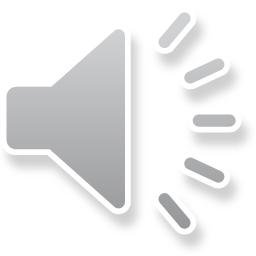 31
[Speaker Notes: “As can be seen here, because they differ in their focus, case-oriented and resource-oriented teams have very different functions and tasks to accomplish.

Currently, student support and other school staff are mainly involved in functions that address individual student problems. Such staff, however, generally are not regularly involved in functions needed to pursue overall cohesion and ongoing development of a student and learning support system or in processes designed to ensure that such a system is fully integrated into school improvement policy and planning. 

What we see when the functions of a Learning Supports Leadership Team are pursued at a school, major progress is made in unifying and, over time, developing a comprehensive learning supports system.


[Rhonda suggests inserting – video of starfish / bridge story -- Otherwise, here it is:]

The difference between the functions is highlighted by two metaphors that guide efforts to help students. 

This is the starfish metaphor. 

The day after a great storm had washed all sorts of sea life far up onto the beach, a youngster set out to throw back as many of the still-living starfish as he could. After watching him toss one after the other into the ocean, an old man approached him and said, ‘It’s no use your doing that, there are too many, You’re not going to make any difference.’ 
      The boy looked at him in surprise, then bent over, picked up another starfish, threw it in, and then replied: ‘It made a difference to that one!’ 

This metaphor, of course, reflects all the important clinical efforts undertaken by staff working on specific cases. 

The other metaphor is symbolized by the image of the old wooden bridge:
  
In a small town one weekend, a group of school staff went fishing together down at the river. Not long after they got there, a child came floating down the rapids calling for help. One of the group on the shore quickly dived in and pulled the child out. Minutes later another, then another, and then many more children were coming down the river. Soon every one was diving in and dragging children to the shore and then jumping back in to save as many as they could. In the midst of all this frenzy, one of the group was seen walking away. Her colleagues were irate. How could she leave when there were so many children to save? After long hours, to everyone’s relief, the flow of children stopped, and the group could finally catch their breath. 
    At that moment, their colleague came back. They turned on her and angrily shouted: 
	‘How could you walk off when we needed everyone here to save the children?’ 

     She replied, ‘It occurred to me that someone ought to go upstream and find out why so many kids were falling into the river. What I found is that the old wooden bridge had several planks missing, and when some children tried to jump over the gap, they couldn’t make it and fell through into the river. So I got someone to fix the bridge.’ 

##############################

We all want to do as much as we can for each child who is identified as having learning, behavior, and/or emotional problems. But, let’s face it! In some schools there simply are too many and often we end up maintaining what policy makers have described as a “waiting for failure” approach. 

Obviously, we can’t abandon these students. But we can prevent many of them from experiencing problems in the first place by making time to unify and, over time, develop a comprehensive learning supports system. That is the message of  fixing and building better bridges.

And through prevention, we can reduce the number who need clinical attention and thereby make it more likely they will receive the special assistance such students need and deserve.”]
Connecting Resources Across a Family of Schools, 
a District, and Community-Wide
Operationally, it is invaluable to connect feeder patterns or a “family” of schools in the same geographic area in order to

	>focus on common concerns, 
	>maximize use of limited resources, and 
	>achieve economies of scale

When personnel and activities are shared by several neighboring schools, they help minimize redundancy, reduce costs, and enhance equity.
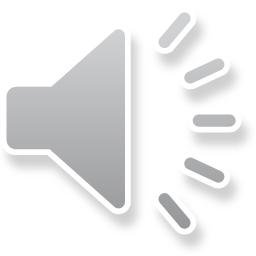 32
[Speaker Notes: [Stress the above points]

“ So, after a school has established its Learning Supports Leadership Team, it can connect with other schools to form
a multi-site council (e.g., a Learning Supports Leadership Council ).”]
Enhancing a System of Learning Supports:
Connecting Resources Across a Family of Schools
Learning 
Supports
 Leadership
Team
High
Schools
•	1-2 representatives from each 
      School-Based  Leadership Team
Learning
Supports
  Leadership 
Team
Learning
Supports
  Leadership 
Team
Middle
Schools
Learning
Supports
Leadership 
Team
Learning
Supports
 Leadership 
Team
Learning
Supports
 Leadership 
Team
Elementary
Schools
•	Facilitator for a Multi-site Council
Learning Supports
Leadership Council
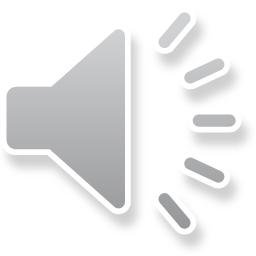 33
[Speaker Notes: “A Learning Supports Leadership Council  consists of 1-2 reps from each school in the feeder pattern or family of schools. 

It provides a leadership mechanism focused on integrating the efforts of high schools and their feeder middle and elementary schools to help ensure cohesive and equitable deployment of resources and enhance the pooling of resources to reduce costs.

A council generally meets about once a month to help 
	a) coordinate and integrate programs serving multiple schools, 
	b) identify and meet common needs with respect to guidelines and staff development,  
	c) create linkages and collaborations among schools and with community agencies, and 
	d) ensure quality improvement across sites. 

Particular attention is paid to overlapping concerns related to intervening with students and their families and  connecting with community resources.

For instance, families often have children enrolled at all three levels of schooling. Some of these families have a child in trouble at each level. When this is the case in most schools, each school tends to intervene with the family separately. This, of  course, is not cost effective and usually is not a good intervention approach. The council can work out processes that enable a coordinated strategy.

With respect to connecting with community resources, multi-site teams are especially attractive to community agencies that often don’t have the time or personnel to make independent arrangements with every school. In this last regard, the council can play a special role in community outreach both to create formal working relationships and make sure that all participating schools have equitable access to such resources.”]
Enhancing a System of Learning Supports:
Connecting Resources Across a Family of Schools, 
a District, and Community-Wide
Learning
Supports
 Leadership
Team
Learning
Supports
Leadership
Team
High
Schools
Learning
Supports
  Leadership 
Team
Learning
Supports
  Leadership 
Team
Learning
Supports
  Leadership 
Team
Learning
Supports
  Leadership 
Team
Middle
Schools
Learning
Supports
Leadership 
Team
Learning
Supports
 Leadership 
Team
Learning
Supports
 Leadership 
Team
Elementary
Schools
Learning
Supports
Leadership 
Team
Learning
Supports
Leadership 
Team
Learning
Supports
Leadership 
Team
Learning Supports
Leadership Council
Learning Supports
Leadership Council
School District
Resources, Management,
& Governing Bodies
Community Resources,
Management, & 
Governing Bodies
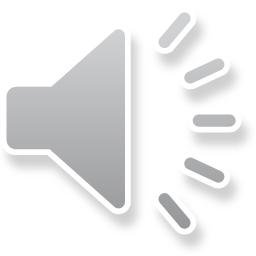 34
[Speaker Notes: “By building the infrastructure from the school outward, the point is to be certain that councils and district infrastructure are designed to support efforts at each school.

As an outgrowth of the school teams, the Learning Supports Leadership Councils are well positioned to inform the district management and governance bodies about 
	>how schools are addressing barriers to learning and teaching, 
	>where each is in the process of system development, 
	>what major gaps exist, 
	>school and feeder pattern priorities for moving forward, and 
	>what capacity building supports are needed.

Such information is fundamental to district strategic planning for school improvement. 

The information also positions the district to interface with community agencies and resources in ways that enhance formal working relationships and that increase equitable access for all schools.”]
“What the best and wisest parent wants 
for his [or her] own child, that must the community want for all of its children. 
Any other ideal for our schools 
is narrow and unlovely; 
acted upon, it destroys our democracy.”
John Dewey
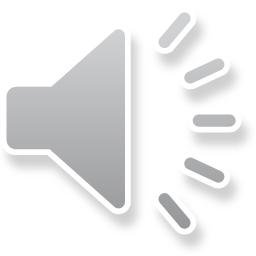 35
UCLA Web site
The Center at UCLA has extensive resources which are free and readily accessible online. These include: 

Resources to help meet daily needs related to student learning, behavior, and emotional concerns 

Policy and practice analyses to help rethink current student and learning supports

A toolkit to help design and implement a unified, comprehensive, & equitable learning supports system, and more . . . 

http://smhp.psych.ucla.edu/
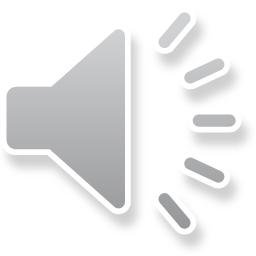 36
Online Technical Assistance & Coaching
The Center at UCLA provides free technical assistance for all relevant inquiries and provides free distance coaching for those moving forward with transforming student and learning supports.*

Contact: Ltaylor@ucla.edu

*For system change resources, see
	System Change Toolkit for Transforming Student Supports into a	Unified & Comprehensive System for Addressing Barriers to 
	Learning and Teaching
		http://smhp.psych.ucla.edu/summit2002/resourceaids.htm
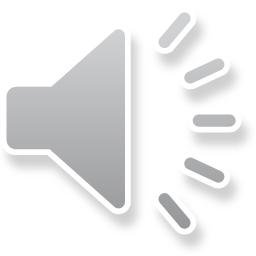 37